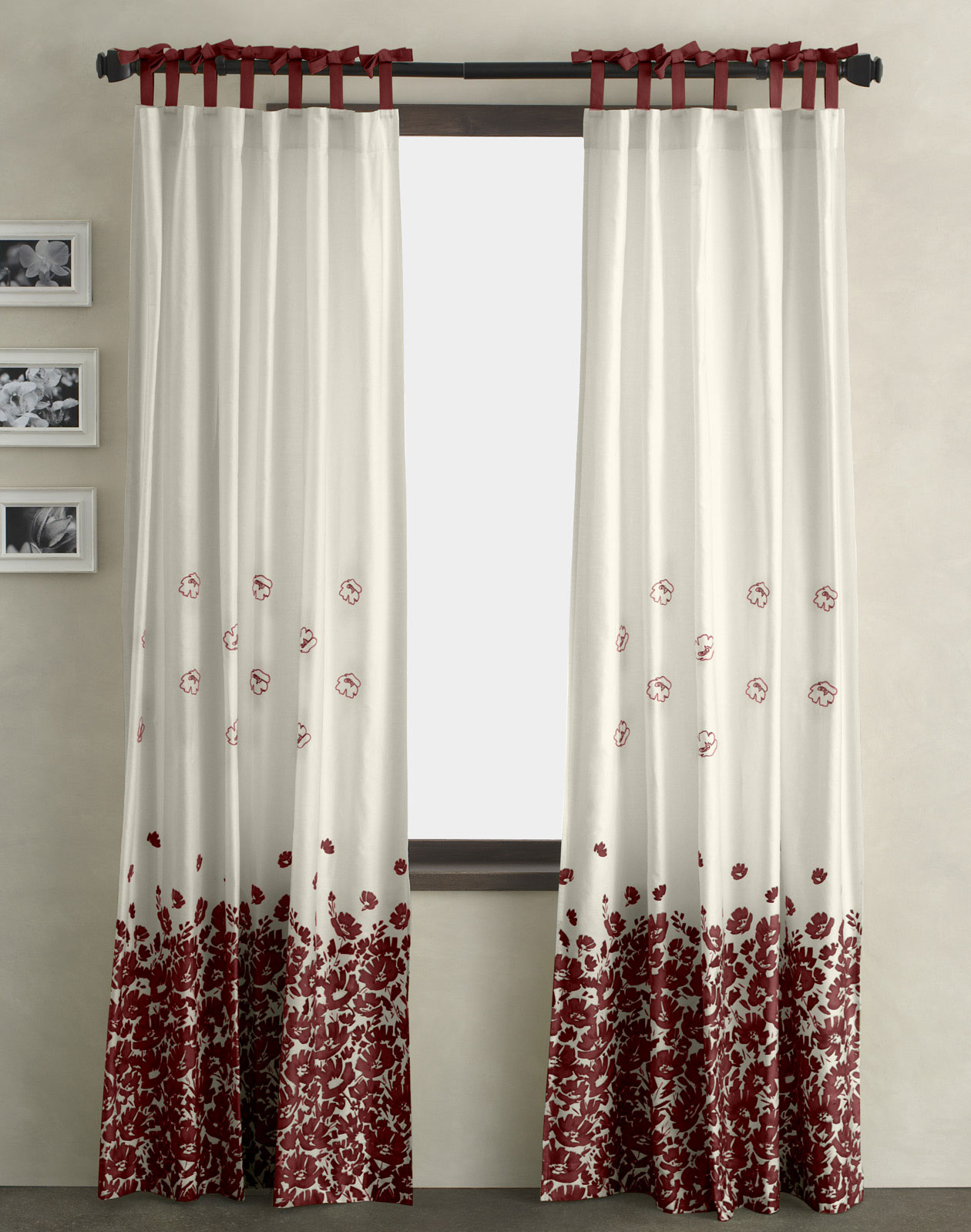 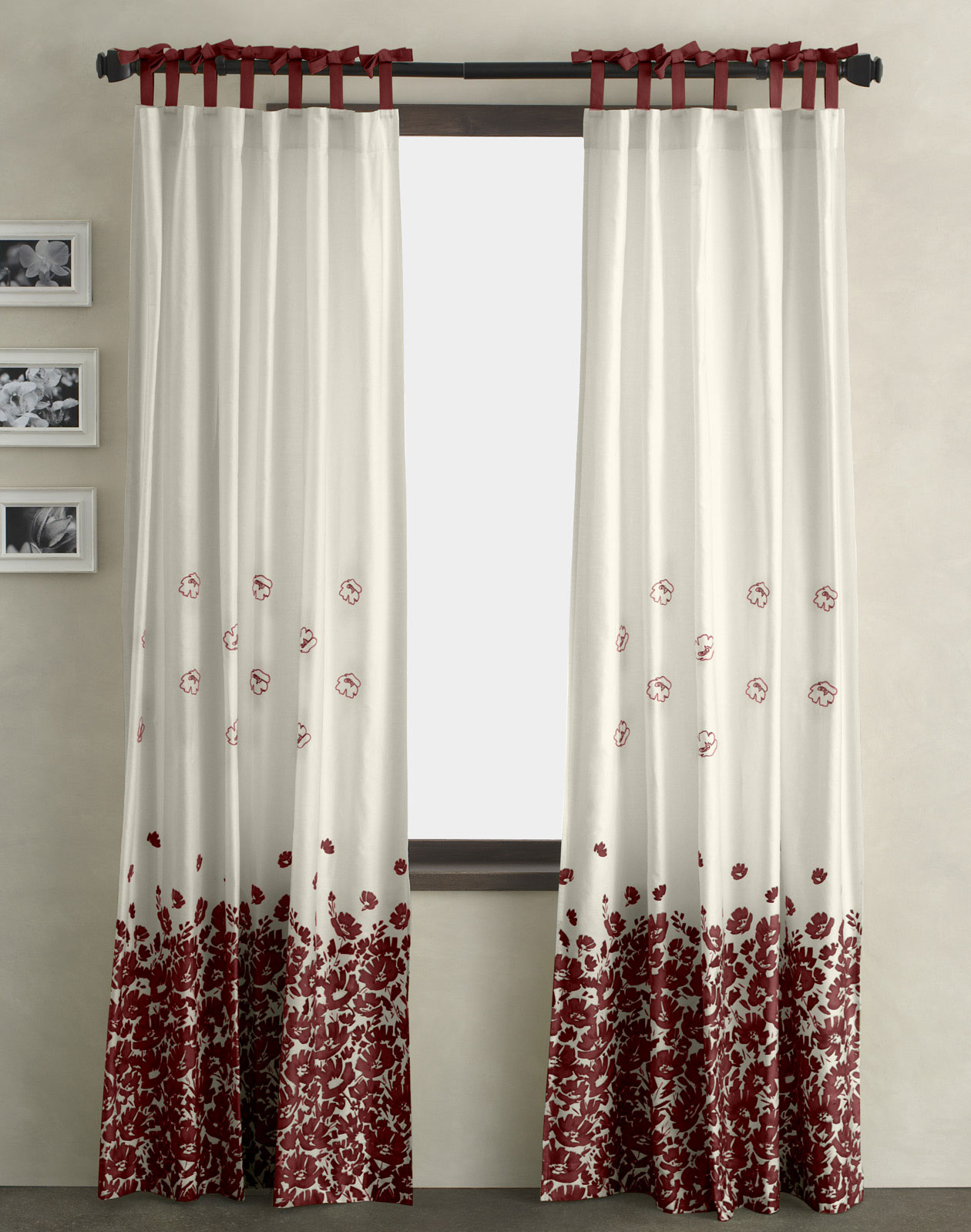 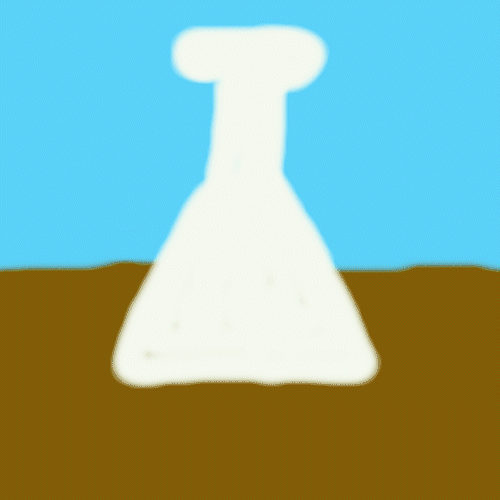 আজকের ক্লাসে
সবাইকে
শুভেচ্ছা
পরিচিতি
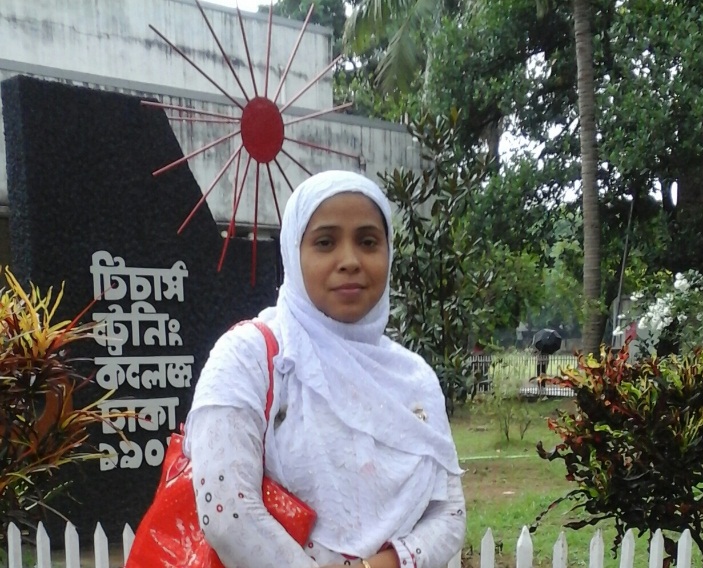 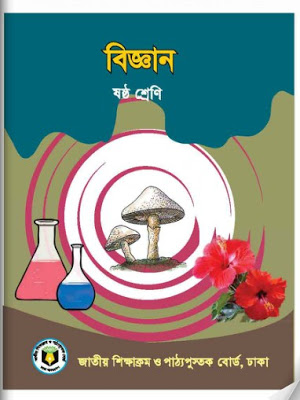 মাকসুদা আক্তার 
সহকারি লাইব্রেরীয়ান 
পুটিজুরী এস . সি . উচ্চ বিদ্যালয় 
বাহুবল , হবিগঞ্জ ।
০১৭৩৫৬০২৪২৮
শ্রেণিঃ ৬ষ্ঠ 
বিষয়ঃ বিজ্ঞান
 অধ্যায়ঃ তৃতীয় 
ছাত্রছাত্রীঃ ৮০ জন 
সময়ঃ ৪৫ মিনিট ।
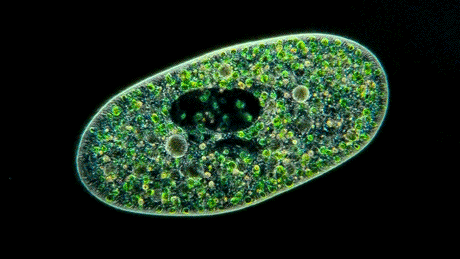 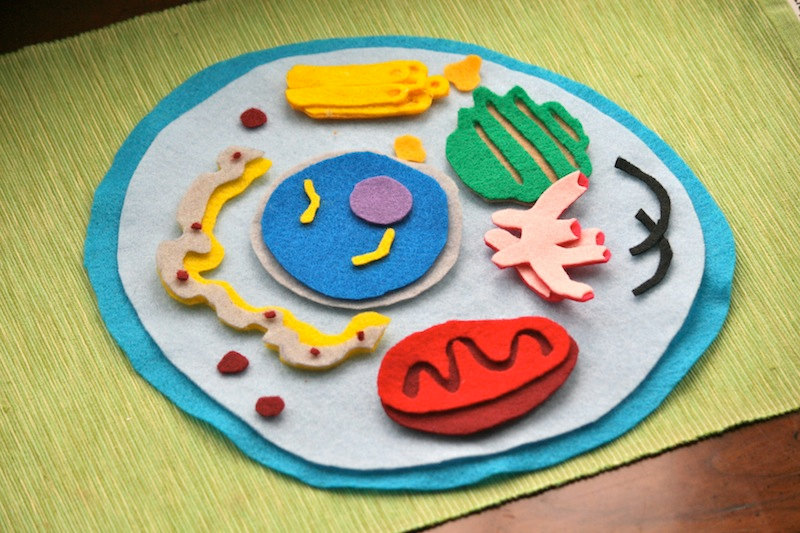 ছবি দেখে কী বুঝলাম ?
আজকের পাঠ
কোষ
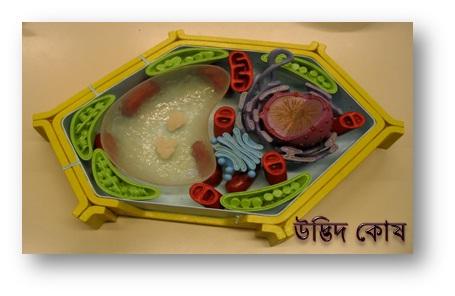 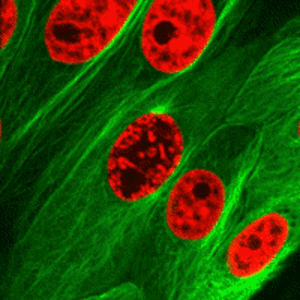 এ পাঠ শেষে শিক্ষার্থীরা
কোষ কী তা বলতে পারবে 

উদ্ভিদ কোষের বিভিন্ন অংশ চিহ্নিত করতে পারবে 

উদ্ভিদ কোষের বৈশিষ্ট্য ব্যাখ্যা করতে পারবে ।
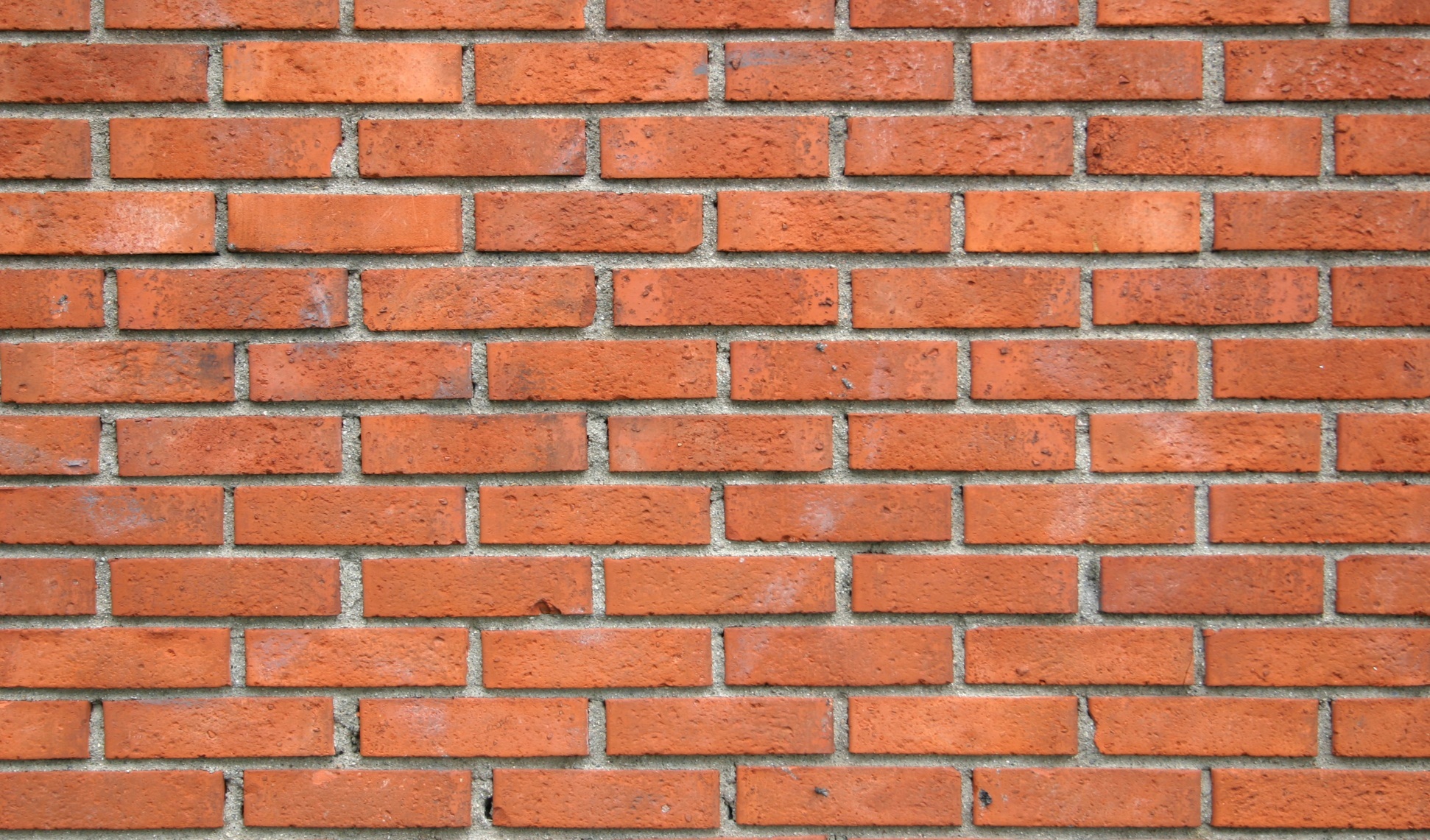 একটির উপরে একটি ইট সাজিয়ে দেয়াল নির্মাণ করা হয় ।
তেমনি একটির উপর একটি কোষ সাজিয়ে একটি উদ্ভিদ দেহ গঠিত হয় ।
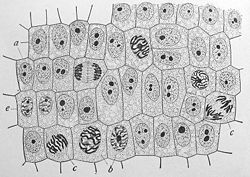 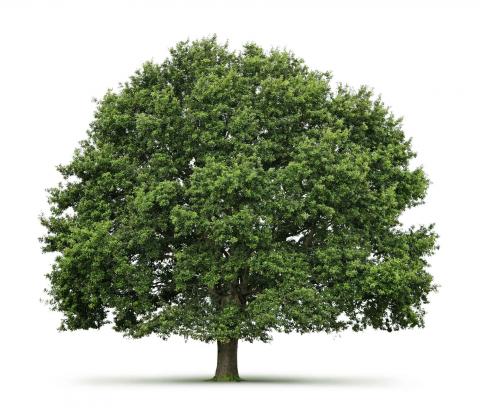 কোষ
উদ্ভিদ
উদ্ভিদদেহ কতগুলো ক্ষুদ্র ক্ষুদ্র বক্সের ন্যায় কোষ দিয়ে গঠিত
একক কাজ
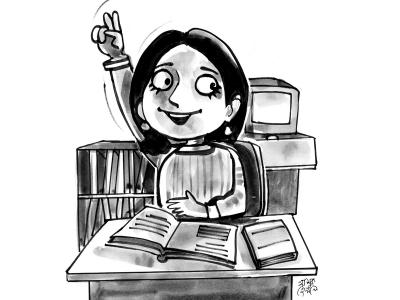 কোষ কী ?
মিলিয়ে দেখি
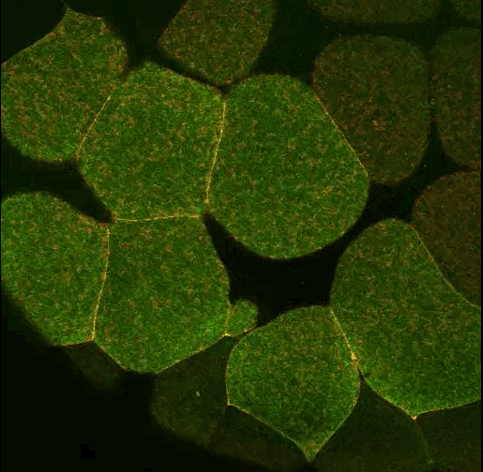 জীব দেহের গঠন ও কাজের এককে কোষ বলে ।
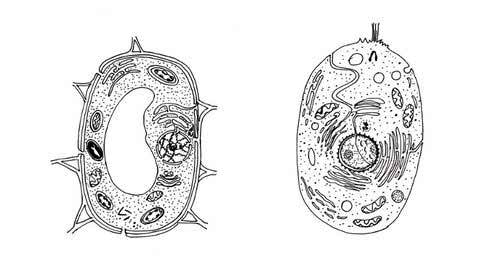 উদ্ভিদ কোষ
অমসৃণ এন্ডোপ্লাজমিক জালিকা
নিউক্লিয়াস
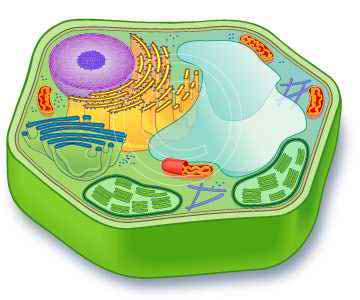 কোষ গহ্বর
মাইটোকন্ড্রিয়া
প্লাস্টিড
কোষ প্রাচীর
মসৃণ এন্ডোপ্লাজমিক জালিকা
অনুবীক্ষণযন্ত্রে দেখা উদ্ভিদ কোষের বিভিন্ন অংশ
চিহ্নিত অংশের নাম কি ?
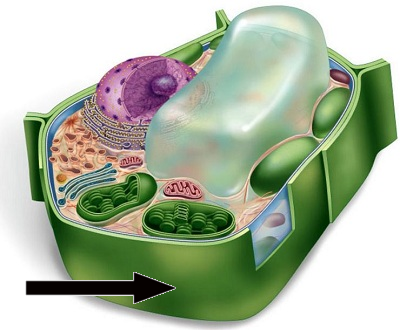 কোষ প্রাচীর
এটি উদ্ভিদ কোষের পরিচিতি প্রদান করে।
উদ্ভিদের কোষপ্রাচীর সেলুলোজ দিয়ে তৈরি ।
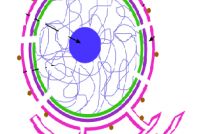 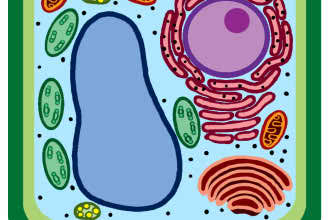 নিউক্লিয়াস
উদ্ভিদ কোষের কেন্দ্রে বড় কোষ গহ্বর থাকায় নিউক্লিয়াস কোষপ্রাচীরের কাছে অবস্থান করে ।
প্রোটোপ্লাজমের মধ্যে ভাসমান গোলাকার ঘন বস্তুটিকে নিউক্লিয়াস বলে ।
নিউক্লিয়াস কোষের সব ধরনের শারীরবৃত্তীয় কাজ নিয়ন্ত্রণ করে ।
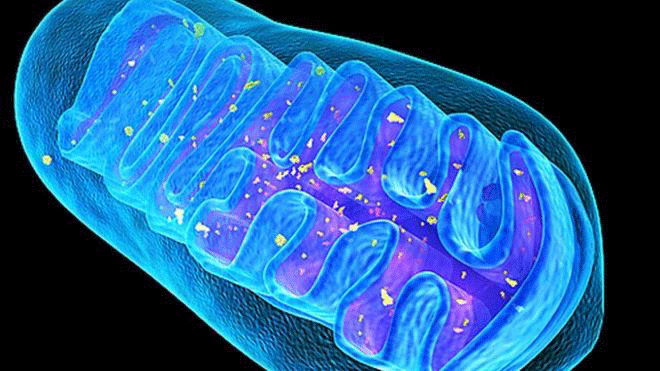 মাইটোকন্ড্রিয়া
মাইটোকন্ড্রিয়াকে কোষের শক্তি উপাদান কেন্দ্র বলা হয় । 
এর প্রধান কাজ হলো শ্বসন প্রক্রিয়ার সাহায্যে শক্তি উৎপাদন করা।
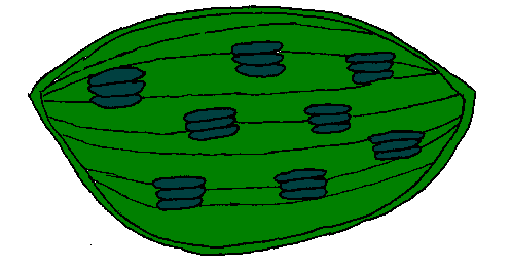 প্লাস্টিড
প্লাস্টিড উদ্ভিদ কোষের একটি অনন্য বৈশিষ্ট্য -
প্লাস্টিড পাতা , ফল বা ফলের রঙ এর জন্য দায়ী ।
প্লাস্টিড তিন ধরনের , ক্লোরোপ্লাস্ট ,ক্রোমোপ্লাস্ট, লিউকোপ্লাস্ট ।
বর্ণহীন প্লাস্টিড খাদ্য সঞ্চয়ে সাহায্য করে ।
জোড়ায় কাজ
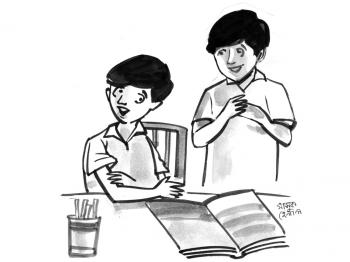 উদ্ভিদ কোষের তিনটি বৈশিষ্ট্য লিখ ।
মূল্যায়ন
১) জীব দেহের গঠনের একককে কি বলা হয় ?
ক) কলা  খ) কোষ  গ) অঙ্গ ।
২) প্লাস্টিড কী ?
ক)  এক ধরনের রঙ বা বর্ণ কণকা খ) কোষের জলীয় অংশ গ) প্লাস্টিড কোষের অঙ্গাণু ।
৩)বর্ণহীন প্লাস্টিডের কাজ কোনটি ?
ক) শর্করা তৈরি খ) পরাগায়ন ঘটানো গ) খাদ্য সঞ্চয় করা ।
বাড়ির কাজ
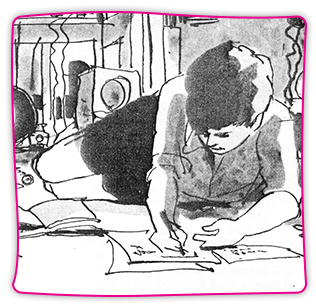 উদ্ভিদ কোষের চিহ্নিত চিত্র অঙ্কন কর ।
ধন্যবাদ
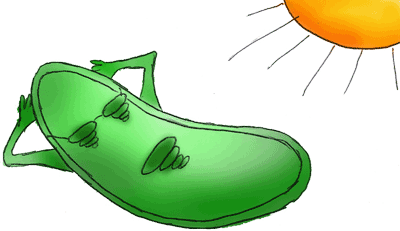